ГОСУДАРСТВЕННАЯ АТТЕСТАЦИЯ ОРГАНИЗАЦИЙ ОБРАЗОВАНИЯПринципы, технологии подготовки школы к профконтролю и государственной  аттестации
ПРОБЛЕМЫ В СФЕРЕ КОНТРОЛЯ ОРГАНИЗАЦИЙ ОБРАЗОВАНИЯ
СИСТЕМНЫЕ
ПРОБЛЕМЫ
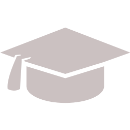 1
2
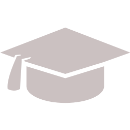 3
4
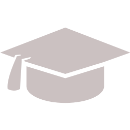 5
ПОЛОЖИТЕЛЬНЫЕ И ОТРИЦАТЕЛЬНЫЕ АСПЕКТЫ ГОСУДАРСТВЕННОЙ АТТЕСТАЦИИ
ПОЛОЖИТЕЛЬНЫЕ АСПЕКТЫ
ОТРИЦАТЕЛЬНЫЕ АСПЕКТЫ
ПОВЫШЕННЫЙ УРОВЕНЬ СТРЕССА И ТРЕВОЖНОСТИ 
у администрации, учителей организации образования 
в связи с прямым контактом с проверяющими
ОХВАТ ВСЕХ ШКОЛ 
В ТЕЧЕНИЕ 5 ЛЕТ
МАСШТАБНОСТЬ, 
(более 3000 организаций  
образования ежегодно)
до 2018 года
ВЫСОКИЙ РИСК КОРРУПЦИИ 
7 уголовных дел за 4 года
СБОР ПРОВЕРЯЮЩИМИ 
ОБЪЕМНОЙ ИНФОРМАЦИИ
ОТСУТСТВУЮТ ЧЕТКИЕ КРИТЕРИИ И ТРЕБОВАНИЯ
ПОЛОЖИТЕЛЬНЫЕ АСПЕКТЫ
ОТСУТСТВИЕ ПРЯМОГО КОНТАКТА СУБЪЕКТА И ОБЪЕКТА КОНТРОЛЯ
ОХВАТ ВСЕХ ШКОЛ В ТЕЧЕНИЕ 5 ЛЕТ (за последние 3 года не прошли ГА более 5256, из них 1825 детских садов, 3066 школ, 355 колледжей, 10 военных ОО)
ДОСТИЖЕНИЕ ЦЕЛЕВЫХ ИНДИКАТОРОВ Национального проекта"Качественное образование "Образованная нация"
НАЛИЧИЕ ЧЕТКИХ КРИТЕРИЕВ И ИЗМЕРИТЕЛЕЙ
МАСШТАБНОСТЬ (более 3000 организаций образования ежегодно)
с 2021 года
ПОЛНОЕ ОСНАЩЕНИЕ ШКОЛ МТБ В ТЕЧЕНИЕ  5 ЛЕТ
НАЛИЧИЕ МЕТОДИЧЕСКИХ РЕКОМЕНДАЦИЙ (по организации и проведению самооценки и государственной аттестации организаций образования)
АНАЛИЗ ОБРАЗОВАТЕЛЬНОЙ ДЕЯТЕЛЬНОСТИ ОБЪЕКТА КОНТРОЛЯ БЕЗ ВЫЕЗДА (анализ материалов самооценки проводится путем изучения и сопоставления данных объектов информатизации в области образования)
СОКРАЩЕНИЕ РАЗРЫВА В КАЧЕСТВЕ ОБРАЗОВАНИЯ МЕЖДУ ГОРОДСКИМИ И СЕЛЬСКИМИ РЕГИОНАМИ
ЭКОНОМИЯ БЮДЖЕТНЫХ СРЕДСТВ (ежегодная экономия более 200 млн. тенге)
ГОСУДАРСТВЕННАЯ АТТЕСТАЦИЯ В НОРМАТИВНОМ ПРАВОВОМ ПОЛЕ
ЗАКОН РЕСПУБЛИКИ КАЗАХСТАН «ОБ ОБРАЗОВАНИИ»
ГОСУДАРСТВЕННАЯ 
АТТЕСТАЦИЯ 
НАПРАВЛЕНА НА


оказание методической помощи (рекомендаций) организациям образования 
по профилактике и предупреждению причин и условий совершения правонарушений
ЦЕЛЬ 
ГОСУДАРСТВЕННОЙ 
АТТЕСТАЦИИ

государственная аттестация -  процедура, осуществляемая с целью контроля соответствия образовательных услуг, предоставляемых организациями образования, требованиям ГОСО соответствующего уровня образования
ПРОЦЕДУРА ГОСУДАРСТВЕННОЙ АТТЕСТАЦИИ


государственная аттестация проводится посредством профилактического контроля независимо от форм собственности и ведомственной подчиненности один раз в пять лет ведомством уполномоченного органа в области образования и его территориальными подразделениями
пункт 8-5) статья 59
подпункт 44-1) статья 1
подпункт 9) статья 5
ИНСТРУКТИВНО-МЕТОДИЧЕСКОЕ ПИСЬМО «ОБ ОСОБЕННОСТЯХ УЧЕБНО-ВОСПИТАТЕЛЬНОГО ПРОЦЕССА В ОРГАНИЗАЦИЯХ СРЕДНЕГО ОБРАЗОВАНИЯ РЕСПУБЛИКИ КАЗАХСТАН В 2021-2022 УЧЕБНОМ ГОДУ»
ГОСУДАРСТВЕННАЯ АТТЕСТАЦИЯ проводится посредством профилактического контроля в организациях дошкольного, среднего образования, независимо от их форм собственности и ведомственной подчиненности, 1 раз в 5 лет ведомством уполномоченного органа в области образования и его территориальными подразделениями в соответствии с Предпринимательским кодексом РК и Законом РК «Об образовании». 
Первая государственная аттестация проводится во вновь созданных организациях образования, реализующих: 
      - Типовые учебные программы дошкольного воспитания и обучения – через 3 года;
      - Типовые учебные программы начального, основного среднего, общего среднего образования – через 4 года. 
     Организация образования ежегодно проводит самооценку образовательной деятельности на предмет соответствия предоставляемых образовательных услуг требованиям ГОСО и представляет материалы самооценки в ведомство уполномоченного органа в области образования, его территориальные подразделения. 
       Самооценка включает: анализ, внутренний контроль, диагностику, инструменты планирования, корректирующие механизмы для улучшения образовательной деятельности. 
      Организации образования проводят самооценку образовательной деятельности с использованием критериев оценки организаций образования(Приказ Министра образования и науки Республики Казахстан от 26 июля 2021 года № 366  «О внесении изменений в приказ Министра образования и науки Республики Казахстан от 2 февраля 2016 года № 124 "Об утверждении критериев оценки организаций образования»
       Самооценка включает срезы знаний, умений и навыков (комплексное тестирование обучающихся выпускных классов), анкетирование родителей/законных представителей.
ИНСТРУКТИВНО-МЕТОДИЧЕСКОЕ ПИСЬМО «ОБ ОСОБЕННОСТЯХ УЧЕБНО-ВОСПИТАТЕЛЬНОГО ПРОЦЕССА В ОРГАНИЗАЦИЯХ СРЕДНЕГО ОБРАЗОВАНИЯ РЕСПУБЛИКИ КАЗАХСТАН В 2021-2022 УЧЕБНОМ ГОДУ»
Соблюдение условий осуществления Государственной аттестации посредством профилактического контроля без посещения организаций образования: 
     - органам контроля запрещается посещать организацию образования; 
    - не требуются регистрация в уполномоченном органе в области правовой статистики и специальных учетов и предварительное уведомление организации образования; 
    - по итогам аттестации выдается заключение, без возбуждения дела об административном правонарушении в случае наличия нарушения, но с обязательным разъяснением организации образования порядка его устранения.
  Государственная аттестация посредством профилактического контроля без посещения организаций образования проводится путем анализа, изучения и сопоставления данных материалов самооценки образовательной деятельности, размещенных на официальных сайтах организаций образования, объекта информатизации в области образования, сведений от организаций и уполномоченных государственных органов. 
Государственная аттестация проводится в срок не более 7 рабочих дней. По результатам государственной аттестации выдается заключение: - «аттестован», если образовательная деятельность организации образования полностью соответствует требованиям ГОСО, - «не аттестован», если образовательная деятельность организации образования не соответствует требованиям ГОСО. 
Организации образования по нарушениям, указанным в заключении, в срок не позднее 5 рабочих дней со дня, следующего за днем его вручения, предоставляет информацию о мерах по устранению нарушений с указанием сроков не более одного года, которые согласуются с ведомством уполномоченного органа в области образования, его территориальными подразделениями. 
По истечении срока устранения нарушений организация образования представляет отчет об устранении нарушений в ведомство уполномоченного органа в области образования, его территориальные подразделения.
 На основании отчета организации образования в течение 5 рабочих дней выносят повторное заключение. В случае неустранения нарушений или непредставления в установленный срок отчета организация образования считается неаттестованной, что является основанием для проведения профилактического контроля с посещением.
ГОСУДАРСТВЕННАЯ АТТЕСТАЦИЯ В НОРМАТИВНОМ ПРАВОВОМ ПОЛЕ
Приказ Министра образования и науки Республики Казахстан от 26 июля 2021 года № 366  «О внесении изменений в приказ Министра образования и науки Республики Казахстан от 2 февраля 2016 года № 124 "Об утверждении критериев оценки организаций образования»
Приказ председателя Комитета по обеспечению качества в сфере образования и науки Министерства образования и науки Республики Казахстан от 10 сентября 2021 года № 700 «Методические рекомендации по организации и проведению самооценки организаций образования»
ОСНОВНЫЕ ХАРАКТЕРИСТИКИ ГОСУДАРСТВЕННОЙ АТТЕСТАЦИИ
ТИПО - ПО СПЕЦИАЛЬНОСТЯМ, 
ВУЗЫ  -   ПО НАПРАВЛЕНИЯМ
УРОВНИ ОБРАЗОВАНИЯ
Дошкольное воспитание и обучение; 
Начальное, основное среднее и общее среднее образование;
Техническое и профессиональное обучение;
Высшее и (или) послевузовское образование в военных, специальных учебных заведениях.
ХАРАКТЕРИСТИКИ КОНТРОЛЯ
ЦЕЛЬ: соответствие образовательных услуг ОО требованиям ГОСО РК.
ФОРМА КОНТРОЛЯ: профилактический контроль без посещения или с посещением.
КРАТНОСТЬ: проводится один раз в 5 лет, в срок, не превышающий 7 дней.
ФОРМА ПРОВЕРКИ ЗНАНИЙ: комплексное тестирование
ФОРМЫ ЗАКЛЮЧЕНИЯ: аттестован / не аттестован.
ФОРМАТ КАМЕРАЛЬНОГО КОНТРОЛЯ
РАЗРАБОТАН ПРИКАЗ МОН РК «Об утверждении критериев оценки организаций образования»
ЦЕЛЬ:  использование  при  осуществлении  оценивания образовательной деятельности организации образования.
ЗАДАЧИ: обеспечение единого подхода и прозрачности при проведении самооценки и государственной аттестации; определение соответствия образовательных услуг, предоставляемых организациями образования, требованиям ГОСО РК.
ПРИМЕНЕНИЕ: критерии используются организациями образования при проведении самооценки и органом контроля при проведении государственной аттестации организаций образования.
Методические рекомендации по организации и проведению самооценки организаций образования
Приложение к приказу председателя Комитета по обеспечению качества в сфере образования и науки Министерства образования и науки Республики Казахстан от 10 сентября 2021 года № 700
АЛГОРИТМ ПОДГОТОВКИ К АТТЕСТАЦИИ УЧРЕЖДЕНИЯ
ЦИКЛОГРАММА НА 5 ЛЕТ
Самооценка по показателям согласно приложений  приказа №
Самооценка по показателям согласно приложений  приказа № с учетом оценки (2022-2026г.г.) и реализации Программы развития( для проведения педагогического совета при подготовке к аттестации
Утверждение Программы развития(внесение изменений на основе приказа по аттестации)
2
4
Самооценка по показателям согласно приложений  приказа № с учетом оценки 2021-2022 года и реализации Программы развития
20242025
20232024
20252026
20212022
20222023
Самооценка по показателям согласно приложений  приказа № с учетом оценки 2022-2023 года и реализации Программы развития
Самооценка по показателям согласно приложений  приказа № с учетом оценки 2023-2024 года и реализации Программы развития
1
3
5
АЛГОРИТМ ПРОВЕДЕНИЯ ГОСУДАРСТВЕННОЙ АТТЕСТАЦИИ
ОРГАНИЗАЦИЯ ОБРАЗОВАНИЯ ПРОВОДИТ САМООЦЕНКУ ОБРАЗОВАТЕЛЬНОЙ ДЕЯТЕЛЬНОСТИ
1
ОРГАН КОНТРОЛЯ ПРОВОДИТ ГОСУДАРСТВЕННУЮ АТТЕСТАЦИЮ
2
МАТЕРИАЛЫ САМООЦЕНКИ  РАССМАТРИВАЮТСЯ  КОМИССИЕЙ ПОСРЕДСТВОМ АНАЛИЗА, ИЗУЧЕНИЯ И СОПОСТАВЛЕНИЯ
3
АТТЕСТОВАН
НЕ АТТЕСТОВАН
В случае соответствия образовательной деятельности организации образования требованиям ГОСО, проверяемый субъект (объект) на протяжении 5 лет освобождается от профилактического контроля с посещением
В случае неустранения организациями образования несоответствия образовательной деятельности требованиям ГОСО, проверяемый субъект (объект) подлежит профилактическому контролю с посещением
В отношении аттестованных организаций образования, применяются измерители, с целью дальнейшего улучшения качества знаний, умений, навыков и компетенций обучающихся, выдается оценочный лист к заключению с оценкой
«uzdik»
«zhaqsy»
«ortasha»
Оценка организации образования выставляется как среднее арифметическое значение суммы оценок по критериям с округлением к ближайшему целому. 
Измерители к критериям оценки организаций образования применяются в соответствии с приложениями 1, 2, 3, 4, 5 к настоящим Критериям.
ИЗМЕРИТЕЛИ ПО КРИТЕРИЯМ ОЦЕНКИ
(начальное, основное среднее и общее среднее образование)
5. К критериям оценки организаций образования применяются измерители, соответствующие одной из оценок: "uzdik", "zhaqsy", "ortasha", за исключением высшего и послевузовского образования в военных и специальных учебных заведениях.
      Оценке соответствует балл:
      "uzdik" – 5;
      "zhaqsy" – 4;
      "ortasha" – 3.
6. Измерители к критериям оценки организаций образования применяются в соответствии с приложениями №1 (дошкольное , №2 (начальное, основное среднее и общее среднее образование) к настоящим Критериям.
7. Оценка организации образования выставляется как среднее арифметическое значение суммы оценок по критериям с округлением к ближайшему целому.
Этапы самооценки
1.организация педагогического совета не позднее, чем за два месяца до запланированного срока проведения профилактического контроля без  посещения
4. направление ходатайства в ведомство уполномоченного органа в области образования, его территориальные подразделения (в пределах их компетенции), для участия их сотрудников в качестве наблюдателей
4
1
2. предоставление в организацию по вопросам тестирования (для формирования тестовых заданий) достоверных сведений о контингенте обучающихся выпускных классов по формам и языкам обучения, график проведения оценивания результатов обучения за десять дней до начала оценки уровня подготовки обучающихся,
5. проведение комиссией самооценки организации образования в соответствии с Критериями оценки;
5
2
6. проведение комиссией анкетирования родителей (законных представителей) воспитанников (для организаций образования, реализующих общеобразовательные учебные программы дошкольного воспитания и обучения);
6
3. определение комиссией оценивания результатов обучения методом, (согласно п.13  Методических рекомендаций
3
Самооценка организаций образования осуществляется путем анализа предоставляемых образовательных услуг на соответствие общим требованиям государственного общеобязательного стандарта соответствующего уровня образования
7
подведение комиссией итогов самооценки организации образования
Этапы  подготовки к самоаттестации
Создание комиссии, издание приказа по школе. Распределение заданий по сбору и обработке информации
1
Обработка полученных данных оценивание             по параметрам, согласно приложению,  офомление  рекомендаций
2
Для составления плана мероприятий
Проведение педагогического совета по самооценке и выработка рекомендаций
3
Проведение оценивания знаний учащихся 4,9,11 классов совместно с ДКСО
4
Проведение  педагогического совета по итогам аттестации. Внесение  изменений Программу развития
5
Методические рекомендации
1) содержания образования с ориентиром на результаты обучения;
3
1
3) уровня подготовки обучающихся
2) максимального объема учебной нагрузки обучающихся и воспитанников;
4) срока обучения
4
2
Самооценка организаций образования осуществляется путем анализа предоставляемых образовательных услуг на соответствие общим требованиям государственного общеобязательного стандарта соответствующего уровня образования
САМООЦЕНКА ОБРАЗОВАТЕЛЬНОЙ ДЕЯТЕЛЬНОСТИ
1
внутренняя самостоятельная оценка организаций образования
осуществляется путем анализа и изучения образовательной деятельности по направлениям
при анализе общих требований ГОСО используются 
критерии оценки
при анализе общих требований ГОСО используются 
критерии  оценивания
признаки и конкретные измерители, на основании которых проводится оценка учебных достижений обучающихся
оценка, проводимая самой организацией образования, на предмет соответствия предоставляемых образовательных услуг, требованиям ГОСО
содержание образования с ориентиром на результаты обучения;
максимальный объем учебной нагрузки;
уровень подготовки обучающихся;
срок обучения
совокупность требований, утвержденных нормативными правовыми актами в области образования, используемых для определения оценки организаций образования
Предоставляется видеоконтент по материально-технической базе организации образования
Предоставляется видеоконтент уроков инвариантного компонента
Проводится комплексное тестирование обучающихся выпускных классов и курсов
Проводится анкетирование родителей (законных представителей) воспитанников выпускных групп в организациях ДО
с целью обеспечения единого подхода и прозрачности при организации и проведении самооценки организаций образования, МОН РК разработаны методические рекомендации
Направления и объекты изучения при проведении самооценки образовательной деятельности
цель, задачи и ценности организаций образования; 
2) преподавание и обучение; 
3) наличие квалифицированных сотрудников; 
4) создание условий для доступного образования;
 5) обеспечение безопасности обучающихся; 
6) материально-техническая база, способствующая эффективному обучению.
4
5
3
2
6
1
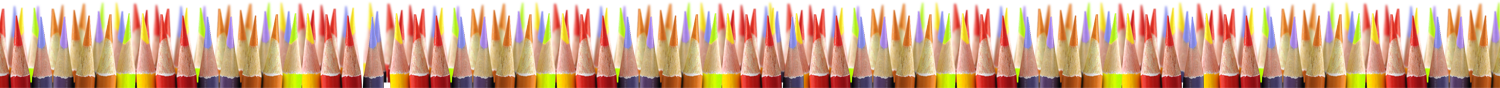 Глава 2. Критерии оценки организаций образования
Требования к периоду оценивания:
01
02
ежегодная оценка организаций образования, не являющаяся предшествующей профилактическому контролю без посещения субъекта (объекта) контроля в соответствии с Предпринимательским кодексом Республики Казахстан и Законом Республики Казахстан "Об образовании" (далее – профилактический контроль без посещения), проводится в организациях образования без процедуры оценивания результатов обучения, при этом оцениваемым периодом является полный учебный год с учетом итоговой аттестации обучающихся;
оценка организаций образования, предшествующая профилактическому контролю без посещения, проводится в организациях образования с применением процедуры оценивания результатов обучения, при этом оцениваемым периодом являются предыдущие четыре учебных года и текущий учебный год за один месяц до начала данного контроля.
КРИТЕРИИ ОЦЕНКИ 
(начальное, основное среднее и общее среднее образование)
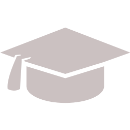 КРИТЕРИИ ОЦЕНКИ 
(начальное, основное среднее и общее среднее образование)
СОДЕРЖАНИЕ ОБРАЗОВАНИЯ С ОРИЕНТИРОМ  НА РЕЗУЛЬТАТ
наличие и соответствие годового плана работы организации образования базовым ценностям, целям и задачам общего среднего образования, определенным требованиями ГОСО (прилагаются копии годовых планов работы за оцениваемый период); 
наличие и соответствие РУП ТУП и стандарту образования;

реализация содержания образования по образовательным областям соответствующего уровня образования;

осуществление образовательной деятельности в соответствии с ТУП по учебным предметам, согласно требованиям ГОСО;

реализация воспитательной работы направленной на решение вопросов познания и освоения обучающимися субъективно новых знаний, на изучение национальных традиций;

организация разнообразных форм внеурочной деятельности;

реализация профильного обучения;

реализация индивидуального учебного плана и индивидуальной учебной программы с учетом особенностей обучающихся с особыми образовательными потребностями;

наличие педагогов в соответствии с предметами РУП;
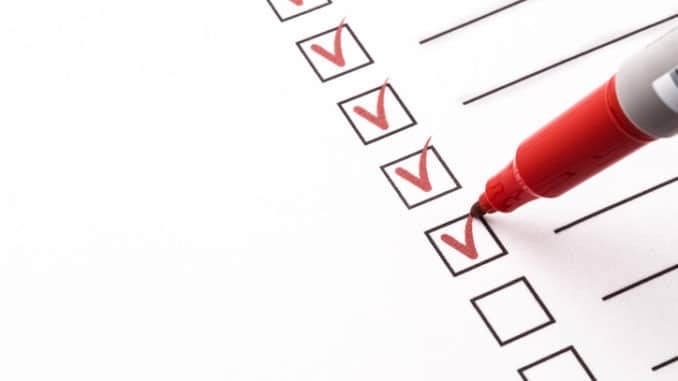 доля педагогов высшей и первой категории, педагогов-экспертов, педагогов-экспертов, педагогов-исследователей, педагогов-мастеров;
наличие материально-технической базы, медобслуживания и объекта питания.
ИЗМЕРИТЕЛИ КРИТЕРИЯМ ОЦЕНКИ
(начальное, основное среднее и общее среднее образование)
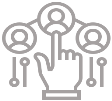 ИЗМЕРИТЕЛИ КРИТЕРИЯМ ОЦЕНКИ
(начальное, основное среднее и общее среднее образование)
СОДЕРЖАНИЕ ОБРАЗОВАНИЯ С ОРИЕНТИРОМ  НА РЕЗУЛЬТАТ
доля педагогов высшей и первой категории, педагогов-экспертов, педагогов-исследователей, педагогов-мастеров, для которых основным местом работы является лицензиат, от общего числа педагогов;


результаты в интеллектуальных конкурсах и соревнованиях;

результаты дополнительных образовательных услуг (спортивных, культурных, творческих), полученных в данной организации образования;

подключение к сети интернет.
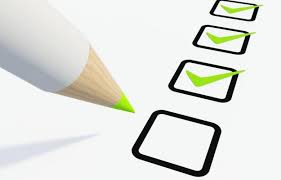 УРОВЕНЬ ПОДГОТОВКИ ОБУЧАЮЩИХСЯ
результаты обучения (оценка качества знаний, умений и навыков).
Итоговое процентное соотношение оценки по измерителю оценивания результатов обучения : 
«uzdik» – более 70 %; «zhaqsy» – более 60 %; «ortasha» – более 40 %.
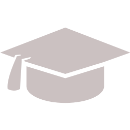 КРИТЕРИИ ОЦЕНКИ
(начальное, основное среднее и общее среднее образование )
КРИТЕРИИ ОЦЕНКИ 
(начальное, основное среднее и общее среднее образование)
МАКСИМАЛЬНЫЙ ОБЪЕМ УЧЕБНОЙ НАГРУЗКИ ОБУЧАЮЩИХСЯ
соответствие и соблюдение максимального объема недельной и общего объема годовой учебной нагрузки обучающихся (инвариантный и вариативный компоненты);
соблюдение требований к делению классов на группы;
создание условий для обучающихся с особыми образовательными потребностями для получения ими образования.
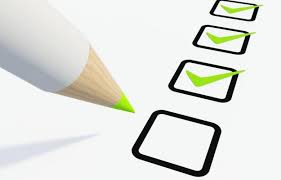 УРОВЕНЬ ПОДГОТОВКИ ОБУЧАЮЩИХСЯ
освоение объема знаний, умений и навыков по каждой образовательной области соответствующего уровня образования;
соблюдение требований по критериальному оцениванию учебных достижений обучающихся;
выполнение требований инклюзивного образования, при обучении обучающихся с особыми образовательными потребностями;
результаты форм контроля (оценка качества знаний, умений и навыков), текущей, промежуточной и итоговой аттестации обучающихся.
СРОКИ ОБУЧЕНИЯ
соблюдение требований к срокам освоения общеобразовательных учебных программ соответствующих уровней;      
соблюдение требований к продолжительности учебного года по классам и продолжительности каникулярного времени в учебном году.
Критерии для оценки организаций образования, реализующих общеобразовательные учебные программы начального,
 основного среднего и общего среднего образования (Приложение №2)
Технология оценивания результатов срезов обучающихся
Шкала оценок при компьютерном тестировании для обучающихся организаций образования, реализующих общеобразовательные учебные программы начального, основного среднего, общего среднего образования (в процентном соотношении), определяется следующим образом:
5
3
4
неудовлетворительно
отлично
хорошо
удовлетворительно
4
65-84%
85-100%
40-64%
Не менее- 40% правильных ответов
Технология оценивания результатов срезов обучающихся
Компьютерное тестирование проводится комиссией согласно графику, утвержденному руководителем организации образования и согласованному с руководителем организации по вопросам тестирования, определенной уполномоченным органом в области образования на базе:
2
организаций образования, в случае оснащенности необходимым оборудованием и создании условий для стабильного и бесперебойного проведения тестирования (компьютерный класс, камеры видеонаблюдения, интернет, онлайн-трансляции);
организаций образования, в случае оснащенности компьютерными классами, в том числе при наличии интернета и создании минимальных необходимых условий для проведения тестирования
3
1
малокомплектных организаций образования с установкой программы тестирования через USB-порт для подключения флеш-накопителя;
Оценивание результатов
Порядок проведения
еСоответствие уровня подготовки обучающихся
проводится оценивание результатов обучения среди обучающихся 4, 9, 11 классов
случае отсутствия в организации образования выпускных классов, оценивание результатов обучения проводится с обучающимися старших классов в соответствии с пройденным учебным материалом
в организациях дошкольного воспитания и обучения, взамен оценивания результатов обучения проводится мониторинг достижений воспитанников в течение учебного года (диагностика умений и навыков). 
для определения соответствия данных мониторинга достижений воспитанников, проведенного организациями образования, проводится анкетирование родителей (законных представителей) в период проведения самооценки организации образования.
анкетирование проводится среди родителей выпускных групп. В случае отсутствия в организации образования групп предшкольного возраста анкетирование проводится у родителей (законных представителей) воспитанников старшего возраста согласно приложению 7 к Критериям оценки.
КОМПЛЕКСНОЕ ТЕСТИРОВАНИЕ
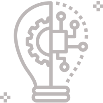 Оценке соответствует балл и процентное соотношение
ФОРМАТ  ДЛЯ 4 КЛАССА
 60 минут (перерыв - 10 мин.)
Язык обучения (казахский, русский): 15 тестовых заданий с выбором одного правильного ответа . 
Математика: 15 тестовых заданий с выбором одного правильного ответа. 
Всего тестовых заданий – 30. Максимальный балл по двум предметам – 30.
ФОРМАТ  ДЛЯ 9 КЛАССА
 90 минут (перерыв - 10 мин.)
Язык обучения (казахский, русский): 20 тестовых заданий с выбором одного правильного ответа . 
Математика (алгебра или геометрия): 20 тестовых заданий с выбором одного правильного ответа. 
Предмет инвариантного компонента (в зависимости от варианта): 20 тестовых заданий с выбором одного правильного ответа. 
Всего тестовых заданий – 60. Максимальный балл по трем предметам – 60.
«отлично» - (90-100%) 5 баллов
«хорошо» -  (75-89%) 4 балла;                                                
«удовлетворительно» -  (50-74%)  3 балла;                                             «неудовлетворительно» - (0-49%) 2 балла.
ФОРМАТ  ДЛЯ 11 КЛАССА
 120 минут (перерыв - 10 мин.)
Язык обучения (казахский, русский): 20 тестовых заданий с выбором одного правильного ответа . 
Математика (алгебра или геометрия): 20 тестовых заданий с выбором одного правильного ответа. 
Предмет инвариантного компонента (в зависимости от варианта): 20 тестовых заданий с выбором одного правильного ответа.
Предмет инвариантного компонента (в зависимости от варианта): 20 тестовых заданий с выбором одного правильного ответа.
Всего тестовых заданий – 80. Максимальный балл по трем предметам – 80.
Шкала оценок при компьютерном тестировании
Результаты комплексного тестирования (срезы) выпускных классов
Формула расчета: количество набранных баллов (графа 10) умножить на 100 % (графа 11) и разделить на всего вопросов (графа 5).
Графу 5 рассчитываем так: одному баллу соответствует один вопрос. Если в 4 классе по 15 вопросов по каждому предмету, то всего 30 баллов.  В 9 – 60 баллов, в 11 – 80 баллов. Количество баллов (30 или 60 или 80) умножается на количество принявших участие обучающихся (графа 2).
КОМПЛЕКСНОЕ ТЕСТИРОВАНИЕ
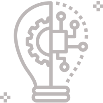 Комплексное тестирование проводится при участии сотрудников Уполномоченного органа в области образования, которые присутствуют в качестве наблюдателей
использовать удаленный доступ к тестируемым компьютерам, выставлять в социальные сети тестовые задания
переговариваться, пересаживаться с места на место, фотографировать или снимать на видео процесс комплексного тестирования и тестовые задания
заносить в компьютерный класс и использовать шпаргалки, учебники и другую методическую литературу
использовать калькулятор, фотоаппарат, мобильные средства связи (пейджер, сотовые телефоны, планшетники, iPad, iPod, iPone, SmartPhone)
использовать, ноутбуки, 
плейеры, модемы
(мобильные роутеры), виды радио-электронной связи (Wi-Fi), Bluetooth, Dect, 
3G, 4G
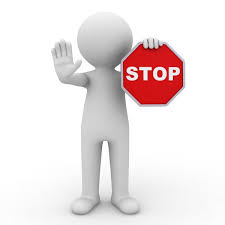 Во время тестирования обучающимся запрещается
*По предоставленным отчетам наблюдателей, в случае нарушения Правил, Уполномоченный орган при проведении государственной аттестации вправе аннулировать итоги тестирования вне зависимости от срока сдачи тестирования по результатам пересмотра видеозаписей  хода тестирования.
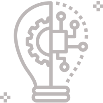 АНКЕТИРОВАНИЕ(для ДДУ)
Анкета разработана в соответствии с приложением 2 ГОСО РК и предназначена для родителей детей старшего возраста (от 4 лет) и предшкольного возраста (от 5 лет)
ЗДОРОВЬЕСБЕРЕГАЮЩИЕ НАВЫКИ
Культурно-гигиенические навыки: Может ли Ваш ребенок самостоятельно выполнять гигиенические, закаливающие процедуры?
Здоровый образ жизни: Соблюдает ли режим дня?
КОММУНИКАТИВНО-ЯЗЫКОВЫЕ НАВЫКИ
Грамматический строй речи: Умеет ли Ваш ребенок правильно конструировать предложения?
Связная речь: Умеет ли Ваш ребенок составлять монолог, употребляя разные части речи, эпитеты и сравнения?
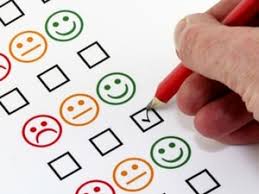 ПОЗНАВАТЕЛЬНЫЕ НАВЫКИ
Ориентировка в свойствах предметов: Умеет ли Ваш ребенок рассматривать предметы, определять их свойства и признаки?
Элементарные математические представления: Знает ли Ваш ребенок структурные характеристики геометрических фигур, количественные отношения в прямом и обратном порядке?
ТВОРЧЕСКИЕ НАВЫКИ
Музыкальная деятельность: Владеет ли Ваш ребенок простейшими навыками игры на детских музыкальных инструментах? 
Продуктивная деятельность: Самостоятельно ли Ваш ребенок выбирает технические способы и средства изображения в соответствии с характером образа?
Орган контроля при проведении государственной аттестации осуществлят выборочную проверку заполнения анкет родителями (законными представителями) методом обзвона
СОЦИАЛЬНЫЕ НАВЫКИ
Взаимодействие со взрослыми и сверстниками: Умеет ли Ваш ребенок сотрудничать со взрослыми и сверстниками, ставить общую цель и обсуждать их результаты, включаться в совместную деятельность со взрослыми?
Подведение итогов самооценки организаций образования
Самооценка организаций образования оформляется в виде заключения в целом по организации образования, в том числе по уровням образования
Структура и содержание заключения по итогам самооценки
полное наименование организации образования; 
местонахождение организации образования (юридический адрес и адрес фактического местонахождения);
 контактные данные юридического лица (телефон, электронная почта, web-сайт); 
 контактные данные представителя юридического лица (Ф.И.О. руководителя, копия приказа о назначении на должность);
 правоустанавливающие и учредительные документы (прилагается копия справки/свидетельства о государственной регистрации либо перерегистрации юридического лица и устава); 
разрешительные документы (лицензия на образовательную деятельность и приложение к ней и (или) талон о направлении уведомления о начале деятельности в сфере дошкольного воспитания и обучения).
Заключение
Заключение составляется в соответствии со структурой и содержанием
П.28. При проведении самооценки организаций образования дополнительно применяются измерители и выдается оценочный лист к заключению с оценкой «uzdik», или «zhaqsy», или «ortasha», 
Оценке соответствует балл: «uzdik» – 5; «zhaqsy» – 4; «ortasha» – 3.
Оценка измерителей к критериям оценки организаций образования:
 - реализующих общеобразовательные учебные программы дошкольного воспитания и обучения                      с согласно приложения 1 к Критериям оценки; 
- реализующих общеобразовательные учебные программы начального, основного среднего и общего среднего образования, в соответствии с приложением 2 к Критериям оценки
Параграф 2. Критерии оценки организаций образования, реализующих общеобразовательные учебные программы начального, основного среднего и общего среднего образования
Параграф 2. Критерии оценки организаций образования, реализующих общеобразовательные учебные программы начального, основного среднего и общего среднего образования
Параграф 2. Критерии оценки организаций образования, реализующих общеобразовательные учебные программы начального, основного среднего и общего среднего образования
Параграф 2. Критерии оценки организаций образования, реализующих общеобразовательные учебные программы начального, основного среднего и общего среднего образования
_________________________________________________________________
Сведения об укомплектованности педагогическими и преподавательскими кадрами
Приложение 10к Критериям оценки организаций образования
Сведения о наличии медицинского обслуживания, в том числе о наличии медицинского  пункта и лицензии на медицинскую деятельность
Приложение 11к Критериям оценки организаций образования
* Статус лицензии проверяется с использованием ИС ГБД "Е-лицензирование".*Квалификационное требование о наличии договоров с организациямиздравоохранения на медицинское обслуживание распространяетсятолько на малокомплектные школы.
Сведения о наличии объекта питания, соответствующего санитарным правилам 
и нормам
Приложение 12к Критериям оценки организаций образования
Сведения о полезной учебной площади, наличии материально-технической базы
Приложение 13к Критериям оценки организаций образования
Сведения о материально-техническом обеспечении образовательного процесса, в том числе о наличии компьютеров, наличии учебных лабораторий, учебных предметных кабинетов и технических средств обучения
Приложение 14к Критериям оценки организаций образования
Структура контингента обучающихся
Приложение 15к Критериям оценки организаций
Результаты тестирования (срезы) выпускных классов
Приложение 16к Критериям оценки организаций
Сведения о наличии фонда учебной, художественной и научной литературы
Приложение 17к Критериям оценки организаций
ПРОФКОНТРОЛЬ  Памятка 
анализа образовательной деятельности по программам начального, основного среднего и общего среднего образования
Памятка 
анализа образовательной деятельности по программам начального, основного среднего и общего среднего образования
Памятка 
анализа образовательной деятельности по программам начального, основного среднего и общего среднего образования
ГОСУДАРСТВЕННАЯ АТТЕСТАЦИЯ ОРГАНИЗАЦИЙ ОБРАЗОВАНИЯ
2
Во время проведения государственной аттестации
запрещается вызывать представителей организации образования
запрещается посещать организацию образования
не требуется регистрация в уполномоченном органе в области правовой статистики и специальных учетов и предварительное уведомление организации образования
Орган контроля
проводит государственную аттестацию путем анализа, изучения и сопоставления данных: 
материалов самооценки образовательной деятельности; объекта информатизации; 
сведений от организаций и уполномоченных ГО.
формирует список привлекаемых специалистов, консультантов и экспертов государственных органов и их подведомственных организаций
утверждает перечень организаций образования, подлежащих государственной аттестации
Государственная аттестация проводится в срок не более семи рабочих дней.
СОСТАВ АТТЕСТАЦИОННОЙ КОМИССИИ
База данных – сведения о квалифицированных специалистах, консультантах и экспертах по профилю деятельности организации образования
специалист – лицо, имеющее высшее и (или) послевузовское  педагогическое или иное профессиональное образование по соответствующему профилю и обладающее специальными знаниями, умениями и практическим опытом в области образования
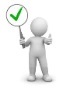 педагоги первой и
высшей категории
представитель ДОКСО
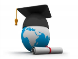 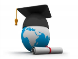 педагоги-эксперты, педагоги-исследователи
педагоги-мастера  и 
(или) магистры
эксперт – лицо, соответствующее типовым квалификационным характеристикам должностей педагогов, которому поручают рассмотреть материалы оценки организаций образования;
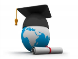 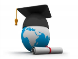 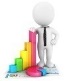 руководители и 
заместители
 руководителей ОО
заслуженные 
ветераны 
педагогического
труда
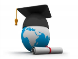 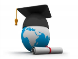 50%
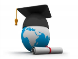 методисты ОО и методисты органа управления
консультант – профессиональный специалист-эксперт, нанимаемый для предоставления консультаций по вопросам образования
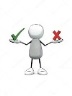 Численность экспертов должна составлять не менее две трети от общей численности состава комиссии.
Специалисты, эксперты и консультанты  для организаций образования, подведомственных органам КНБ РК, ГП РК, МО РК, МВД РК - преподаватели с учеными степенями и  учеными званиями
принцип анонимности – процесс, используемый по методу двойного «слепого» рецензирования при рассмотрении материалов оценки организаций образования, при котором  неизвестными друг для друга остаются привлекаемые органами контроля специалисты, консультанты, эксперты и оцениваемая организация образования
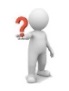 АНАЛИЗ МАТЕРИАЛОВ САМООЦЕНКИ
3
Члены комиссии при анализе и изучении материалов самооценки сопоставляют сведения, 
указанные в самооценке с данными
комплекса мероприятий по системе оценки рисков, проведенных ранее органом контроля
национальной образовательной базы данных
цифровой образовательной платформы Күнделік и Білімал
результатов предыдущих проверок
информационной системы государственной базы данных  
Е-лицензирование
материалов, поступивших из правоохранительных органов, а также результатов анализа сведений, представленных уполномоченными органами и организациями
сообщений в средствах массовой информации
сведений, сообщений и информаций, полученных из других официальных источников информации, не запрещенных действующим законодательством Республики Казахстан
результатов образовательных мониторингов, проведенных структурными подразделениями уполномоченного органа в области образования
подтвержденных жалоб и обращений физических и юридических лиц в отношении организаций образования
ведомостей итогов комплексного тестирования
МЕТОДИЧЕСКАЯ ПОДДЕРЖКА
По результатам анализа материалов самооценки выдаются методические рекомендации комиссией
В составе комиссии имеются методисты органа управления, которые по заключению экспертов формируют методические рекомендации
Методические рекомендации согласуются с кураторами НАО им.                  Ы. Алтынсарина
В итоговом заключении указываются методические рекомендации
в случаях не аттестации более трех организаций образований на одной административно-территориальной единице, методический кабинет совместно с НАО им. Алтынсарына разрабатывают  перспективный план мероприятий по дальнейшему улучшению качества предоставляемых услуг на территории района/города либо области/города республиканского значения
ДОСТИЖЕНИЯ ЦЕЛЕВЫХ ИНДИКАТОРОВ И ПОКАЗАТЕЛЕЙ НАЦИОНАЛЬНОГО ПРОЕКТА "КАЧЕСТВЕННОЕ ОБРАЗОВАНИЕ "ОБРАЗОВАННАЯ НАЦИЯ"
Оснащение организаций образования цифровой инфраструктурой и современной материально-технической базой
Сокращение разрыва в качестве образования между городскими и сельскими школами, регионами, учебными заведениями,
обучающимися
Повышение качества знаний по всем предметам инвариантного компонента ГОСО РК, повышения результатов МОДО.
Повышение балла по направлениям PISA: 
математика – 480 , чтение – 450, наука и естествознание – 490.
Национальный проект"Качественное образование "Образованная нация"
РЕАЛИЗАЦИЯ 2 ЗАДАЧ В СФЕРЕ ОБЩЕГО СРЕДНЕГО ОБРАЗОВАНИЯ

Задача 2. Повышение качества среднего образования: сокращение разрыва в качестве обучения между регионами, городскими и сельскими школами Казахстана (PISA)Задача 3. Обеспечение школ комфортной, безопасной и современной образовательной средой
Задача 2. Повышение качества среднего образования: сокращение разрыва в качестве обучения между регионами, городскими и сельскими школами Казахстана (PISA)
БЛАГОДАРИМ ЗА ВНИМАНИЕ!